演習11－１　答
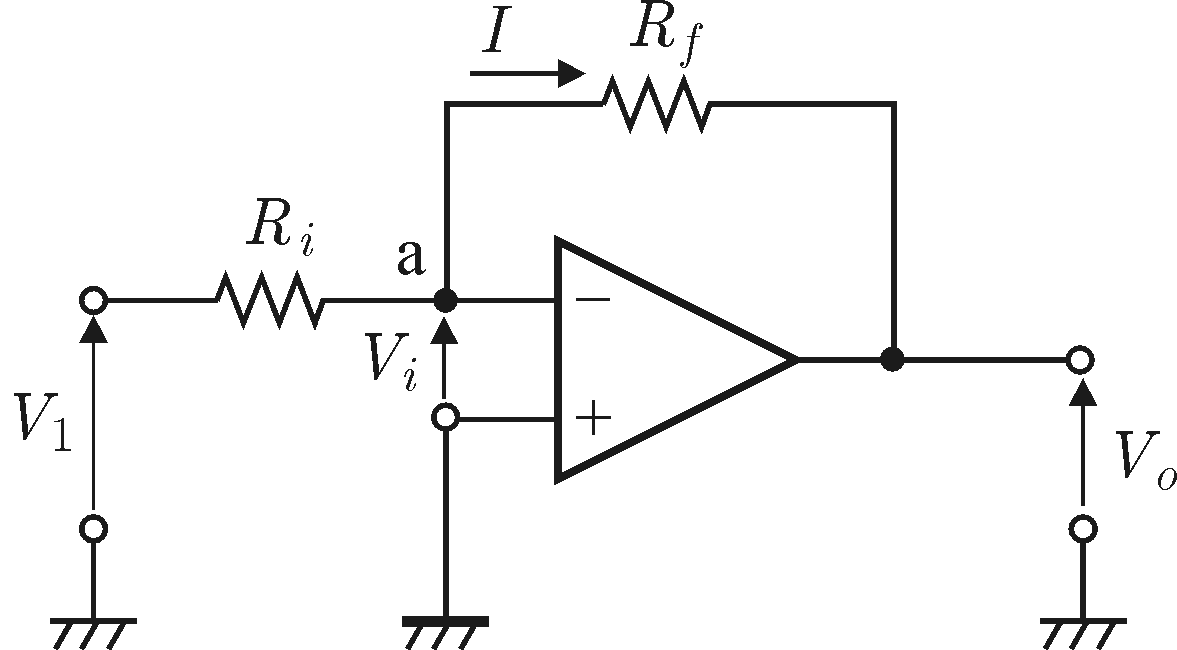 2KΩ
1KΩ
I1
V1=1Vのとき
a点の電位を求めよ　0V
I1の値を求めよ　　　1／1KΩで1mA
Voの値を求めよ   同じ1mAが2KΩに流れるので－2V
差動利得は何倍か　-2倍
[Speaker Notes: V1を１Vと考えます。それぞれ示した項目を求めましょう。イマジナリーショートを使えば簡単に解けます。]
演習11－2
1KΩ
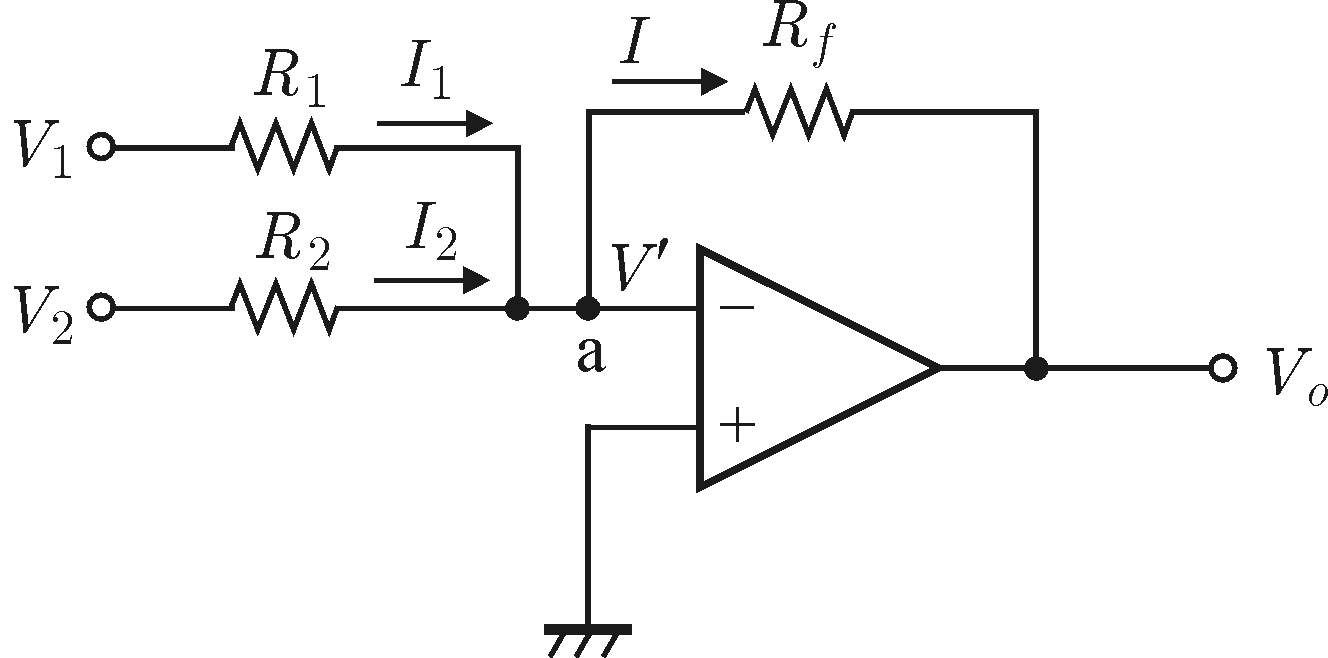 １KΩ
500Ω
V1=1V, V2=2Vの時、Voはどうなるか？　これは単純な加算器になっている
－(１×1/1＋2×1/0.5）＝　-5V